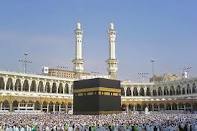 الدرس السابع
حـجُّ بيتِ الله الحـرام
معنى حج بيت الله الحرام:
 التعبد لله تعالى بالتّوجه إلى مكة المكرّمة في أشهر الحجِّ لأداء  
     المناسك .
ودليل وجوب الحــج قول الله تعالى  :
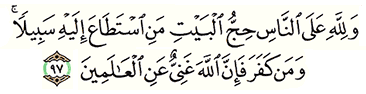 والحج المبرور جزاؤه عظيم عند الله تعالى وهو دخول الجنة ، قال صلى الله عليه وسلم : ( والحج المبرور ليس له جزاء إلا الجنة ) .
الاسئلة
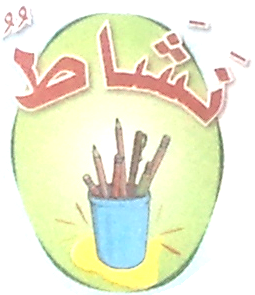 أصل كلَّ فقرةٍ في العمود ( أ ) بما يناسبها في العمود ( ب ) :
ب
أ
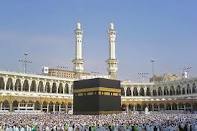 ذي الحــجَّــــة
يَصُـوم المـسلمونَ في شَـهـر
رمضـــــــــان
يحــجُّ المـسلمونَ في شَـهـر
الجـنَّــــــة
الحجُّ المبرور ليس له جزاء إلا
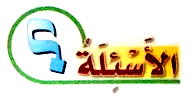 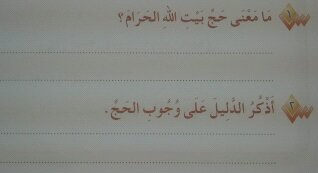  التعبد لله تعالى بالتّوجه إلى مكة المكرّمة في أشهر الحجِّ لأداء المناسك .
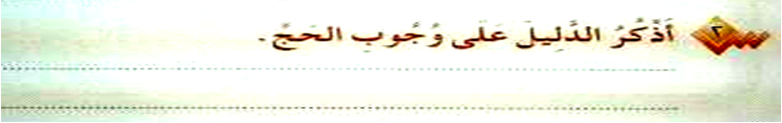 تصميم الاستاذ : أبو أسامة الوليعي
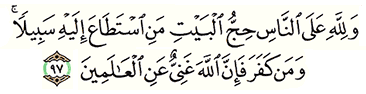